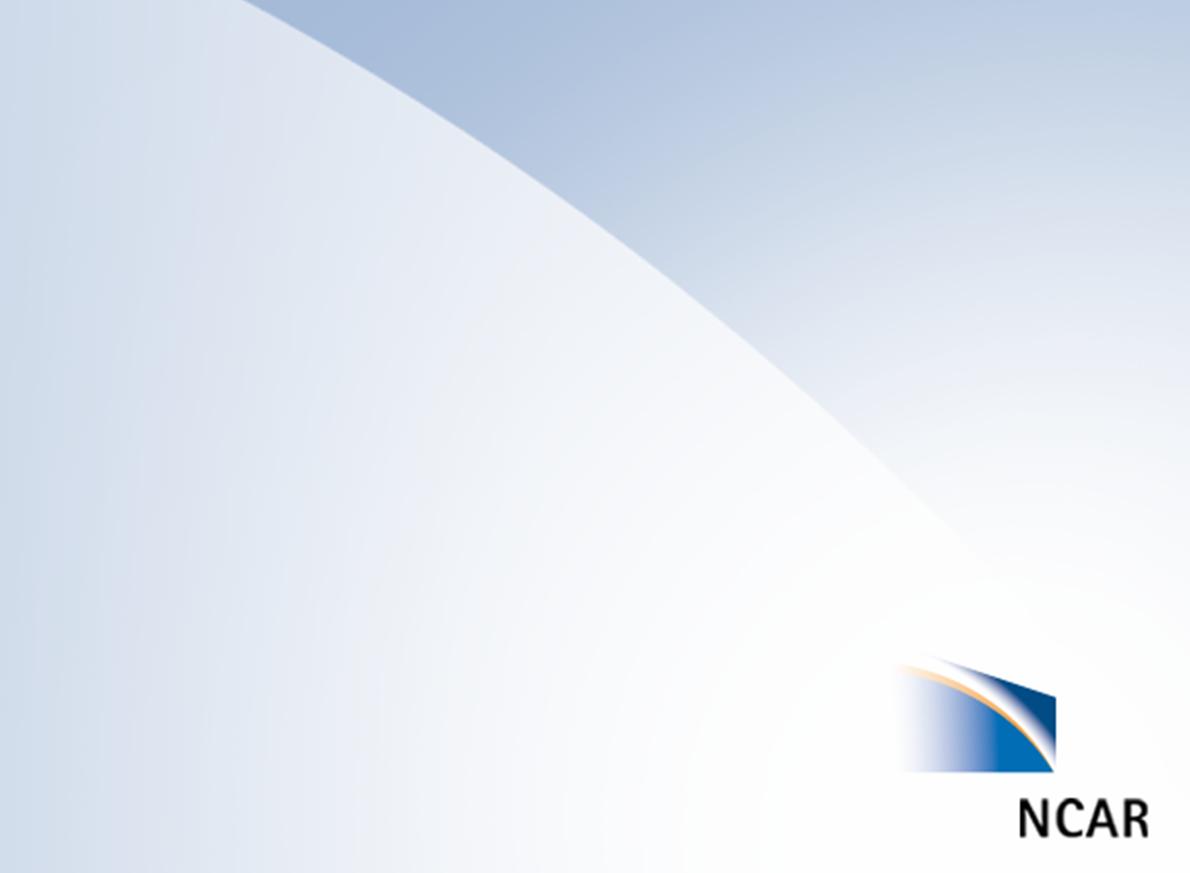 Sensitivity of Ozone Formation
To Photons
Sasha Madronich
National Center for Atmospheric Research
Boulder Colorado USA

Mexico City, 14 August 2009
Tropospheric Ozone Formation:
Urban ozone is generated when air containing hydrocarbons and nitrogen oxides is exposed to ultraviolet radiation

					- Haagen-Smit (1950s)
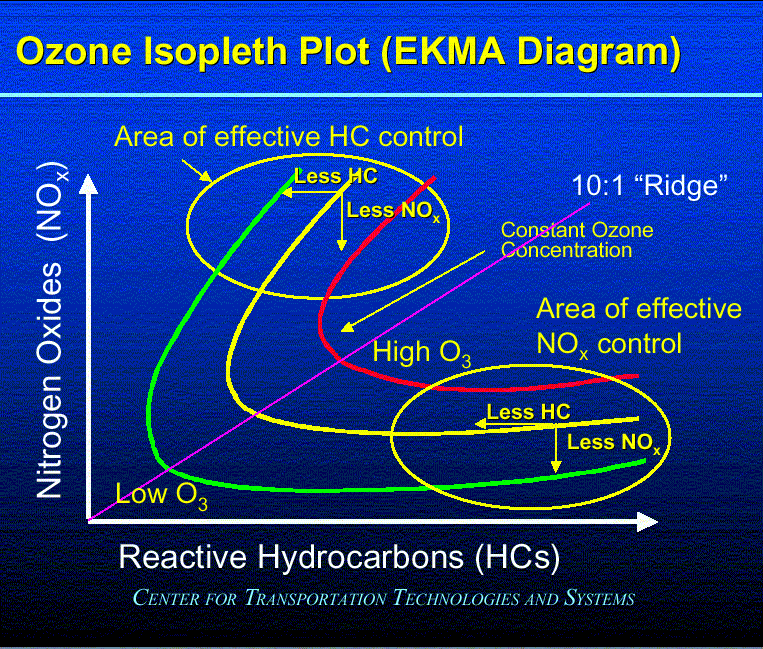 3
Mexico City’s O3 Production is VOC-limited, NOx-inhibited
WRF-Chem  ---  sensitivity studies
	         ●  observations
CAMx  --- sensitivity studies
Tie et al., 2007
Lei et al., 2007
NOx-VOC Regimes
VOC-limited
NOx-limited
NOx-inhibited
Very low NOx:
O3 ~ J0.5 [NOx]
Very high NOx:
O3 ~ J [VOC] / [NOx]
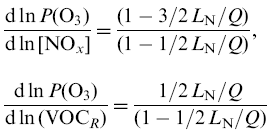 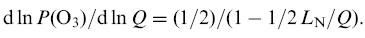 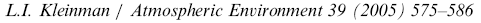 Sensitivity (%/%) of O3 in Mexico City
NCAR  Master Mechanism box model
Madronich, unpubl..
O3 production is always PHOTON-LIMITED
Radiative transfer modeling ok for ideal conditions: cloud-free, pollution-free 

Large uncertainties for realistic conditions, not well modeled

Affected by long term trends in aerosols, absorbing gases, clouds

Few comprehensive studies on photon-limitation
Quantifying Photolysis Processes
Photolysis reaction:			AB + hn  A + B
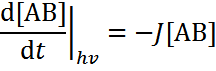 Photolysis rates:
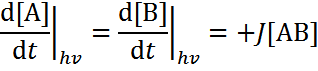 Photolysis frequency (s-1)    J =   l F(l) s(l) f(l) dl

(other names: photo-dissociation rate coefficient, J-value)
CALCULATION OF PHOTOLYSIS COEFFICIENTS
J (s-1)   =   l F(l) s(l) f(l) dl

F(l) = spectral actinic flux, quanta cm-2 s-1 nm-1
		    probability of photon near molecule.

s(l) = absorption cross section, cm2 molec-1
		     probability that photon is absorbed.

f(l) = photodissociation quantum yield, molec quanta-1
		    probability that absorbed photon causes dissociation.
Solar Spectrum
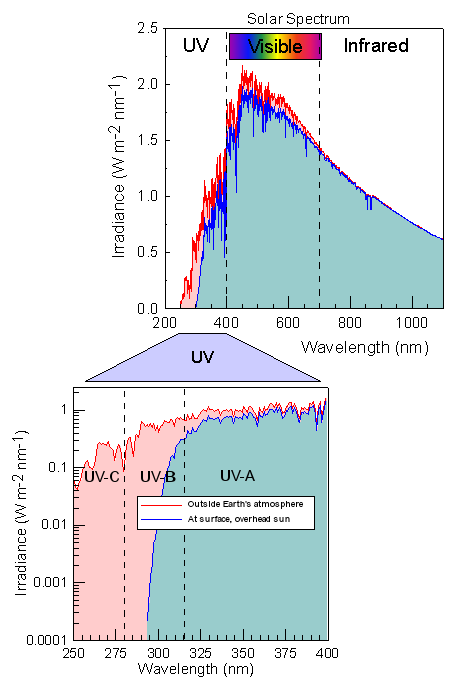 O2 and O3 absorb
all UV-C (l<280 nm)
before it reaches the 
troposphere
UNEP, 2002
Spectral Region ForTropospheric Photochemistry
surface, overhead sun
Madronich, unpubl..
Typical Vertical Optical Depths, t
Direct transmission = exp(-t)
Diffuse transmission can be much larger
Madronich, unpubl..
Effect of Pollutants on UV Irradiance
Model calculations for 21 June, 35 N, noon, pollutants distributed over 
a 1 km boundary layer
Madronich, unpubl..
UV Actinic Flux Reduction  Slower Photochemistry
Mexico City (T1)
Madronich, Shetter, Halls, Lefer, AGU’07
JNO2 Observed/Model_clean
March 2006 T1 supersite
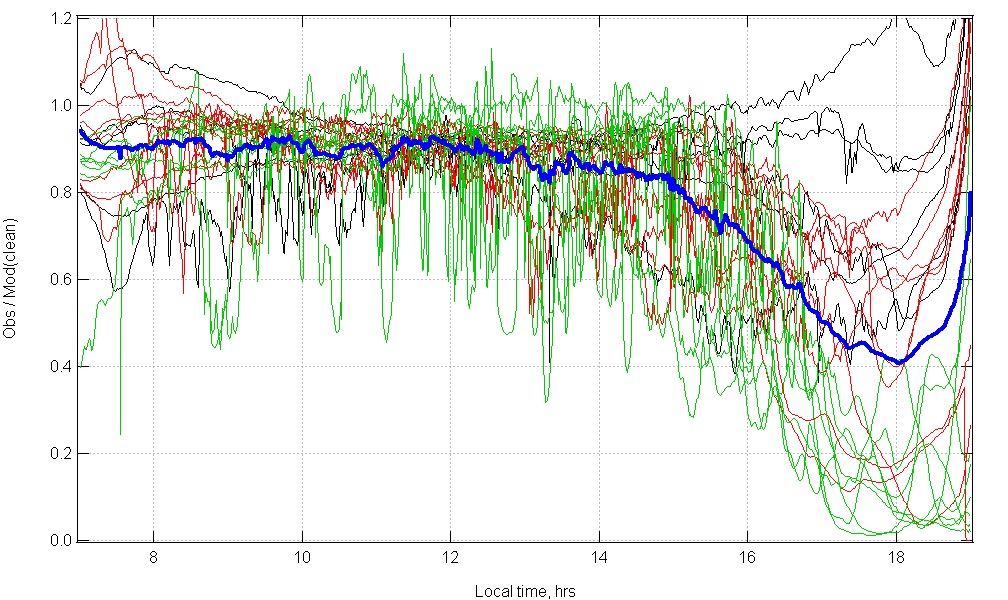 thin curves = individual days
thick blue curve = average
Madronich, unpubl..
Aerosol Impacts on Photochemistry
NO2 + hn  NO + O   (at surface)
Castro et al. 2001
O3 Suppression from Aerosol (Mexico City)
Castro et al. 2001
Vertical Structure of Aerosol EffectsNO2 Photolysis Frequency 19N, April, noon, AOD = 1 at 380 nm
Castro et al. 2001
Aerosol Single Scattering AlbedoMexico City
UV-MFRSR (T1)
AERONET (T1)
Barnard et al. (CENICA)
Corr et al., 2009
DIURNAL CYCLE OF AEROSOL OPTICS
550 nm
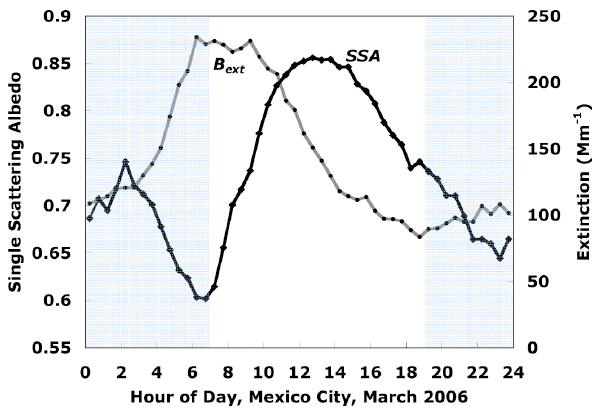 Paredes-Miranda et al., 2008
Clouds
UNIFORM CLOUD LAYER
Above cloud: - high radiation because of reflection

Below cloud: - lower radiation because of attenuation by cloud

Inside cloud: - complicated behavior
Top half: very high values (for high sun)
Bottom half: lower values
EFFECT OF UNIFORM CLOUDS ON ACTINIC FLUX
Madronich, 1987
SPECTRAL EFFECTS OF PARTIAL CLOUD COVER
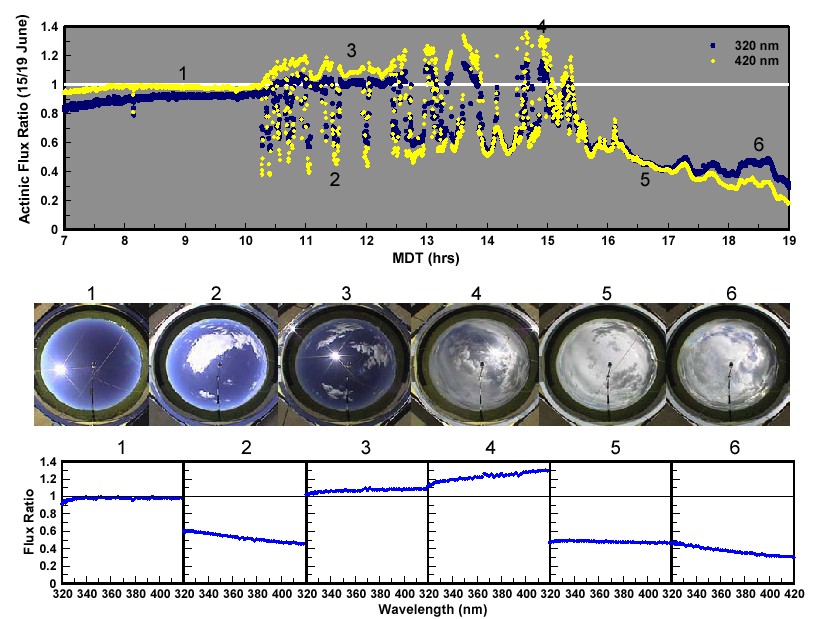 Crafword et al., 2003
PARTIAL CLOUD COVERBiomodal distributions
Crafword et al., 2003
WRF-Chem Regional O3 Prediction
Observed daily 1-h maximum O3 for all EPA AIRNOW surface stations in the model domain, 21 July - 4 August 2002.
G.A. Grell et al. / Atmospheric Environment 39 (2005) 6957–6975
Correlation coefficient - R
scatter mostly from clouds not modeled correctly !?
G.A. Grell et al. / Atmospheric Environment 39 (2005) 6957–6975
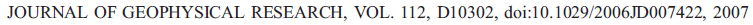 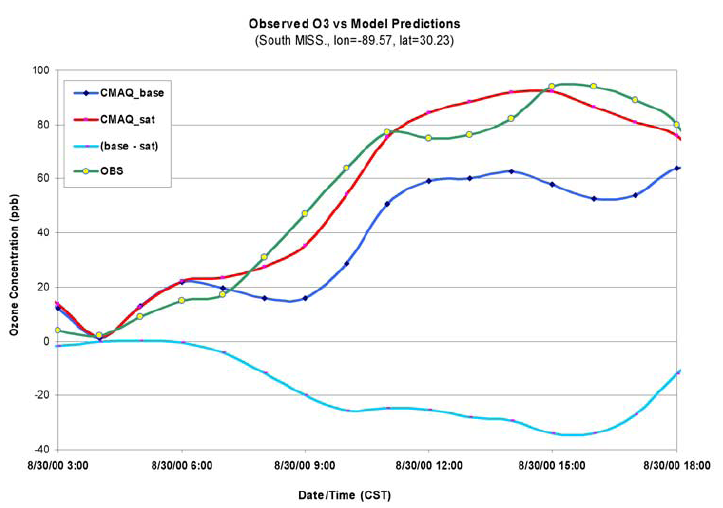 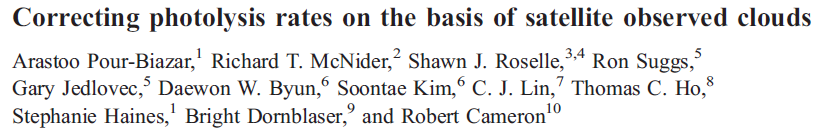 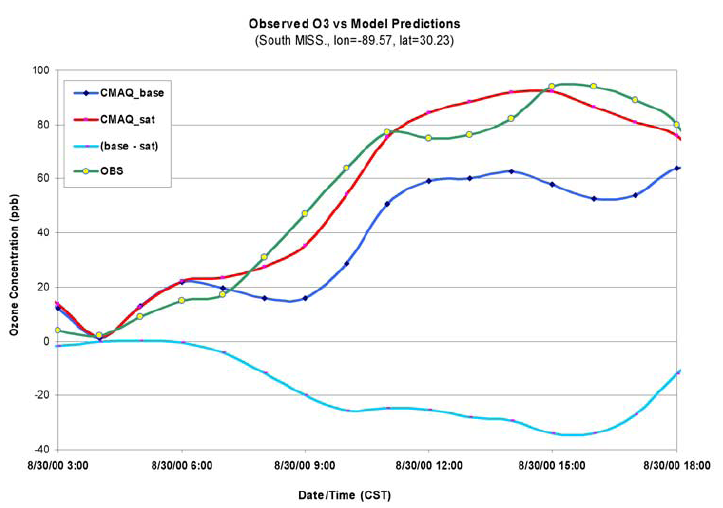 Mean Bias
bias mostly from aerosols not modeled correctly !?
G.A. Grell et al. / Atmospheric Environment 39 (2005) 6957–6975
Problems and Opportunities
O3 productions is
sometimes NOx limited
sometimes VOC limited
always photon limited

Pollution affects photon availability (10-30% reductions are not uncommon).

Aerosols and clouds change the vertical gradient of photochemistry
usually brighter above, dimmer below (but not always)
UV properties of aerosols are poorly known
Composition
Size distributions
Morphologies, mixing states
Vertical distribution

VOC-NOx-photon interactions:  Photon availability may change NOx-limited transition point:
High J
O3
Low J
NOx
Delay of reactivity:  slower urban photochemistry allows more export of precursors for regional oxidants.

Regional photochemistry may be accelerated by scattering aerosols (Dickerson et al., 1997)

Clouds: need improved cloud statistics for parameterizing optical properties.  Also, how to deal with model vs. real clouds?

Need evaluation of model J-values with in situ measurements under realistic conditions. Need to demonstrate closure through the vertical extent.